Інтегровані служби у муніципальному управлінні
Масюк Олег Петрович
Природа інтеграції у соціальній роботі
Інтеграція – процес, у рамках якого певна громада забезпечує умови для реалізації максимального соціального потенціалу кожного індивіда – члена цієї громади.
Інтегровані соціальні служби – це комплекс спеціалізованих соціальних служб, які створюються відповідно до потреб членів громади і реалізують певні напрями соціальної роботи, орієнтовані на надання адресної допомоги сім’ям і дітям у подоланні складних життєвих обставин, на основі інтегрованого підходу.
Модель роботиінтегрованих соціальних служб:
У структурі інтегрованих соціальних служб представлено спеціалізовані служби:
Служба підтримки сім’ ї (СПС); 
Служба раннього втручання (СРВ);
 Служба супроводу сімейних форм виховання (ССФВ);
 Служба реінтеграції та соціалізації вихованців інтернатних закладів (СРС);
 Служба супроводу дітей, які перебувають у конфлікті з законом (ССДКЗ).
Спеціалізовані соціальні служби здійснюють послуги на рівнях:
громади (акції, рекламно-інформаційні кампанії, масові освітньо-виховні та профілактичні заходи тощо);
 групи (школа усвідомленого батьківства; тренінги; волонтерські групи тощо);
 клієнта (консультації, бесіди, інформації тощо).
Служба підтримки сім’ї створюється з метою здійснення соціальноїпідтримки сімей з дітьми, які опинилися у життєвій скруті, наданням адресних комплексних соціальних послуг.
Її завданнями є:
 сприяння позитивним змінам у сімейному середовищі, підвищенню та відновленню виховного потенціалу батьків;
раннє виявлення і запобігання жорстокому поводженню та насильству в сім’ї, торгівлі дітьми, залученню їх до найгірших форм дитячої праці; термінове реагування на них;
 робота з сім’єю та її найближчим оточенням щодо подолання складних життєвих обставин,
у тому числі запобігання влаштуванню дитини до закладів інтернатного типу;
представництво інтересів дітей та сімей із дітьми, які опинилися у складних життєвих обставинах.
Служба раннього втручання має на меті сприяти формуванню усвідомленого й відповідального ставлення молоді до створення сім’ї та виховання дітей, соціальну підтримку молодих сімей із дітьми.
Головними завданнями служби є:

Поширення у молодіжному середовищі засад відповідального, усвідомленого батьківства,
формування здорового способу життя як умови сімейного благополуччя,
надання підтримки молодим сім’ям у повноцінному розвитку дитини,
запобігання відмовам матерів від народжених ними дітей.
Про один із кроків для реалізації послуги раннього втручання у пілотних регіонах:
На сьогодні 8 пілотних регіонів, які впроваджуватимуть послугу раннього втручання оперативно та вчасно затвердили розпорядження про реалізацію у 2019-2021 роках пілотного проекту «Створення системи надання послуги раннього втручання для забезпечення розвитку дитини, збереження її здоров’я та життя».
Відповідно до цих розпоряджень, в пілотних регіонах (Вінницькій, Дніпропетровській, Донецькій, Кіровоградській областях) утворено регіональні консультативні ради з реалізації пілотного проекту і затверджено  їхній склад, а також затверджено Положення про регіональну консультативну раду та плани подальших заходів. Отже, зроблено ще один крок для реалізації послуги раннього втручання у пілотних регіонах.
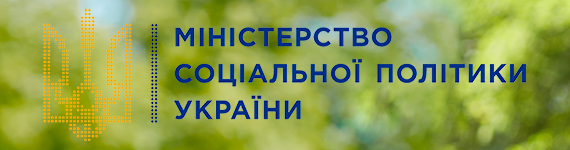 Cлужба супроводу сімейних форм виховання сприяє забезпеченнюреалізації права дитини на зростання і виховання в сімейному середовищі шляхомрозвитку та підтримки сімейних форм влаштування дітей-сиріт та дітей, позбавленихбатьківського піклування (пілотний проект у Київській області).
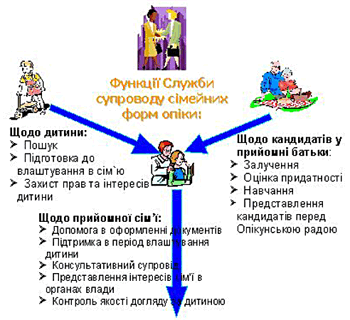 Cлужба реінтеграції та соціалізації вихованців інтернатних закладів надаєкомплекс соціальних послуг їм та їхнім родинам з метою повернення дітейдо біологічних сімей, до родинного оточення; підготовки випускників до самостійного життя, створення власної сім’ї та виконання батьківських функцій.(Православний дитячий будинок Надія у Запоріжжі).
Першочерговими завданнями цієї служби є:
Відновлення та зміцнення стосунків вихованців інтернатних закладів
     із біологічними батьками, родичами;
сприяння поверненню вихованців інтернатних закладів у родинне оточення;
підготовка вихованців інтернатних закладів до самостійного життя;
соціальний супровід випускників інтернатних закладів;
сприяння дотриманню державних гарантій щодо соціального захисту дітей-сиріт і дітей, позбавлених батьківського піклування, та осіб з їх числа.
Служби супроводу дітей, які перебувають, у конфлікті з законом.
Завданнями служби є:
запобігання правопорушенням, проявам противоправної поведінки серед неповнолітніх;
здійснення соціальної підтримки дітей, схильних до правопорушень;
дітей, які скоїли злочин та засуджені до покарань, не пов’язаних із позбавленням волі;
сприяння реінтеграції неповнолітніх та молоді, які перебувають або перебували
у школах, училищах соціальної реабілітації, виховних та виправних колоніях, повернулися з місць позбавлення волі.
Модель інтегрованої партнерської взаємодії:
Дякую за увагу!